“Я – УЧИТЕЛЬ ЗДОРОВЬЯ!”
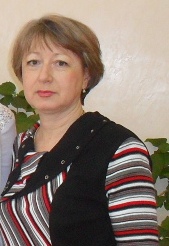 МАНПИЛЬ ИРИНА НИКОЛАЕВНА,
 учитель биологии, 
МБСО школы № 23 
г. Орла
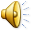 Я просто нить, связывающая букет.
Не я придумал цветы, их форму, цвет и запах.
Моя единственная заслуга в том, 
что я собрал их и составил букет, 
в котором они выглядят по-новому.
                                                       Бернар Вербер
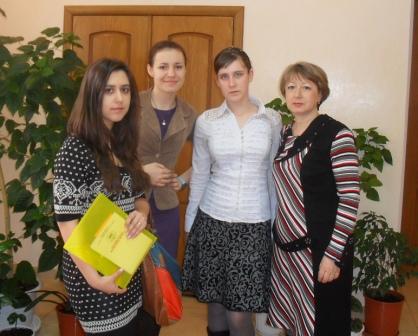 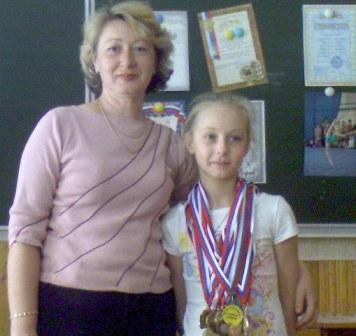 Учитель 
высшей квалификационной категории. 

Награждена :
 Грамотами ОУ за подготовку призеров муниципального этапа Всероссийской олимпиады школьников, 
 Дипломами за активное участие во Всероссийском «Молодежном биологическом чемпионате», 
 Почетной грамотой управления образования администрации г. Орла за большие успехи в обучении и воспитании подрастающего поколения, 
Благодарственными письмами от ФГБОУ ВПО ОГАУ за активное участие в областных конкурсах юных исследователей окружающей среды
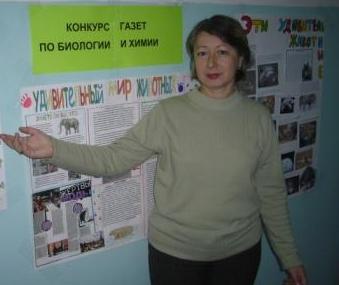 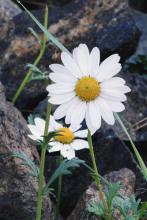 Педагог - это тот человек, который должен передать новому поколению все ценные накопления веков и не передать предрассудков, пороков и болезней. 
               А. В. Луначарский
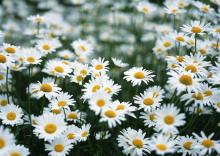 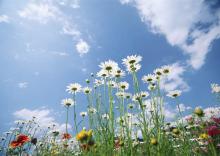 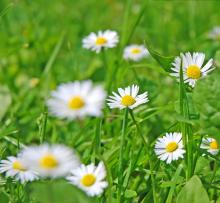 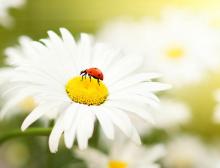 Направления в работе для формирования потребности  в здоровом образе жизни
Через привлечение к самостоятельному поиску интересной информации о пользе правильного питания, режима дня, прогулок
Через вовлечение обучающихся во внеклассную работу: организация и проведение викторин, КВНов, конкурсов
Через пропаганду знаний на уроках биологии, на интегрированных уроках
ЗОЖ
Посредством участия в различных конкурсах социальной рекламы, социальных проектов по здоровьесбережению
Результаты работы
Призер муниципального этапа Всероссийской олимпиады школьников 2011 г.;
   Призеры муниципального этапа Всероссийской олимпиады школьников 2012 г.;
   Победители  и призеры областных конкурсах юных исследователей окружающей среды, организованных  ФГБОУ ВПО ОГАУ 2012-2013гг.
   Призеры  областного конкурса «Экогалерея» 2012-2013гг.
   Дипломанты всероссийского Молодежного биологического чемпионата 2010-2013 гг.
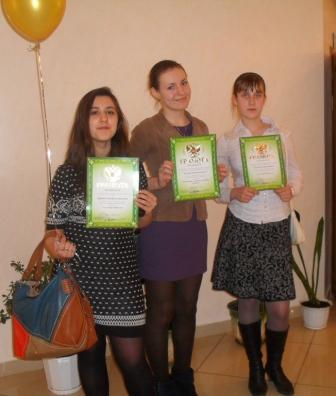 Распространение передового педагогического опыта
На заседаниях школьных и городских методических объединений;
На заседаниях Методического и Педагогического советов школы;
На семинарах МИМЦ;
Имею международные публикации по проблемам здоровьесбережения (Манпиль И.Н. Формирование навыков здорового образа жизни на уроках биологии как компонент здоровьесберегающих технологий в образовательном процессе/ПЕРСПЕКТИВА: сборник статей IX Международной научно-практической Интернет-конференции. Вып.9. – филиал КГПУ им. В.П. Астафьева. – Железногорск, 2013. с. 183-186);
Посредством участия в IX Международной научно-практической Интернет-конференции 2013 г.
Играть                                        Рисовать  
                  	Двигаться     
                                          
						    Соревноваться 
Угадывать 

							Читать                                                          
   Творить
                                                       
              Отслеживать результаты
Дети любят
Творчество      Движение        Развитие
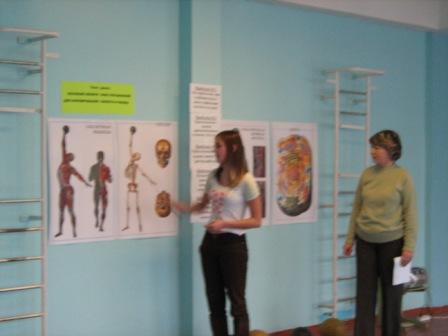 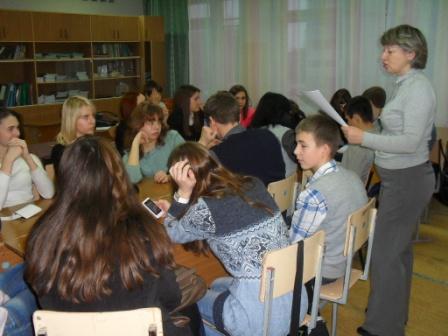 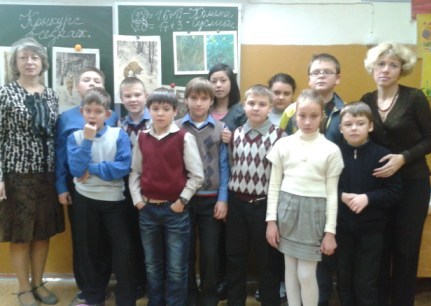 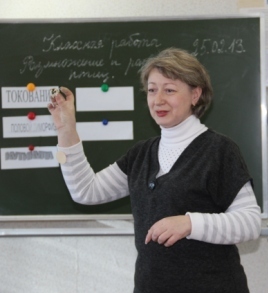 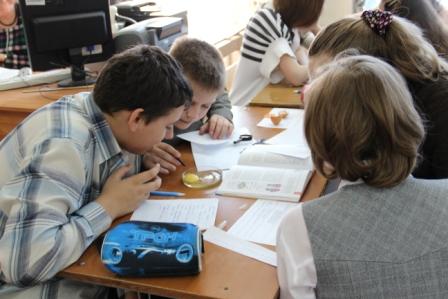 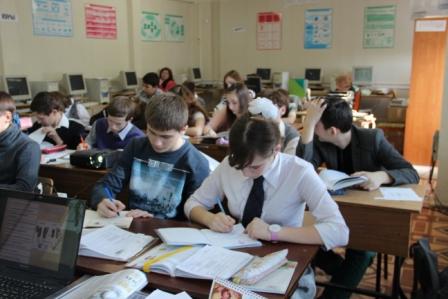 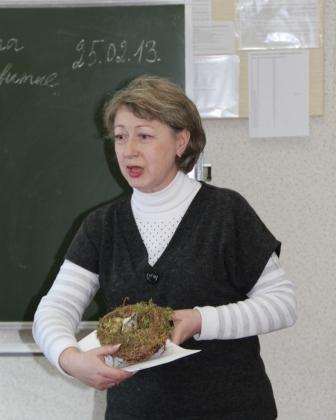 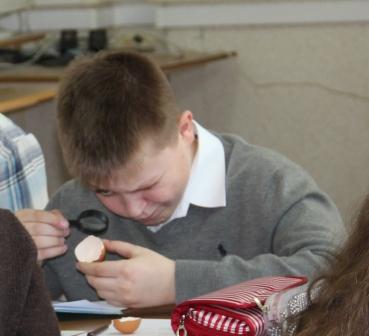 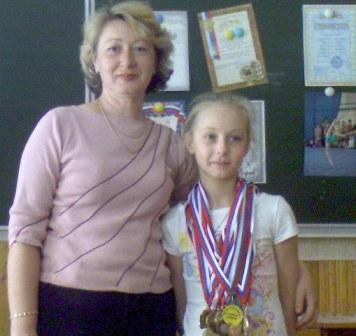 Стремление                      развитие                                       результат
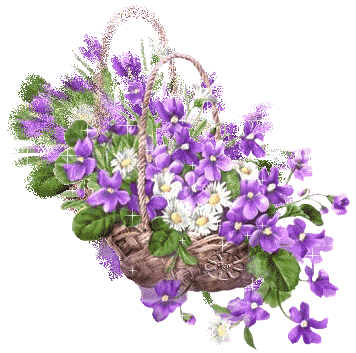 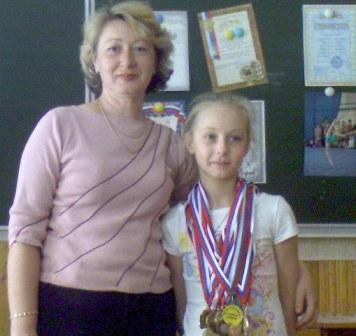 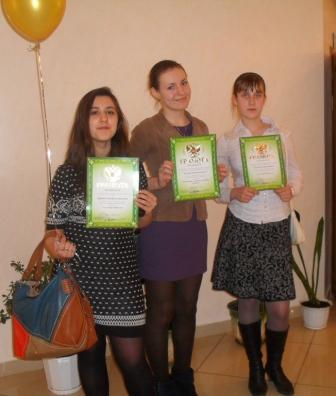 Я просто нить, 
		связывающая   букет…
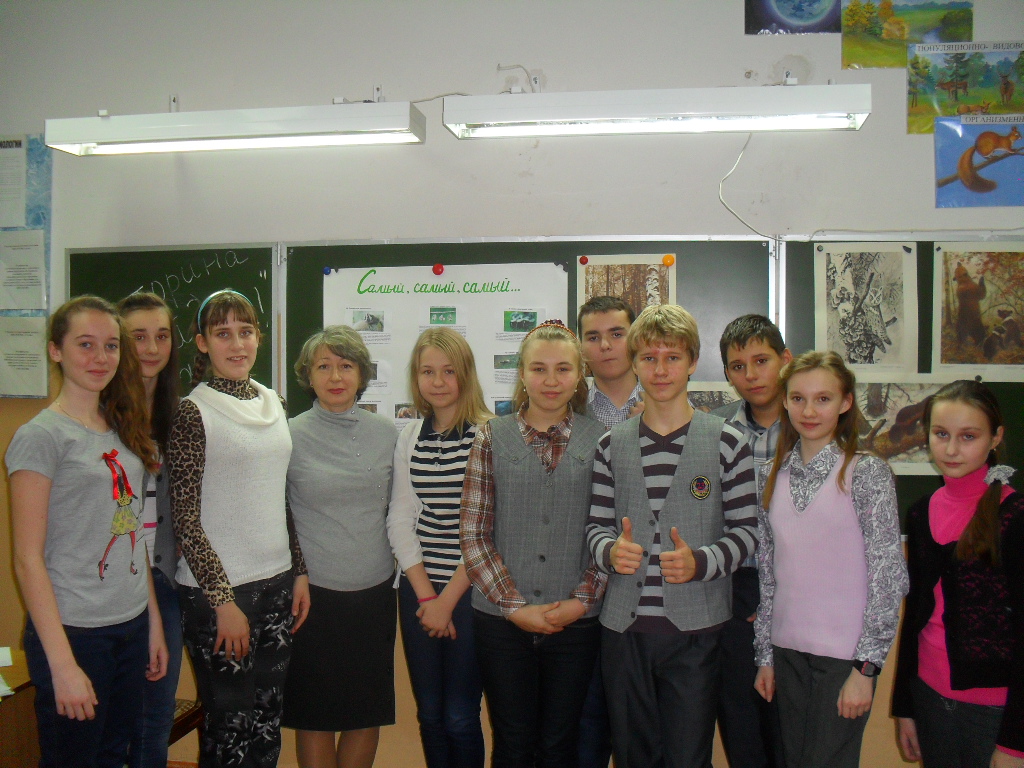